F U N G S I   L O G I K A
PENGGUNAANNYA DALAM MS.ACCESS
ADI RACHMANTO, S.Kom., M.Kom – PRODI AKUNTANSI - UNIKOM
pendahuluan
BUAT DATABASE BARU DENGAN NAMA FILE : LOGIKA
ALAMATKAN FILE DATABASE, KE FOLDER YANG SELAMA INI DIGUNAKAN
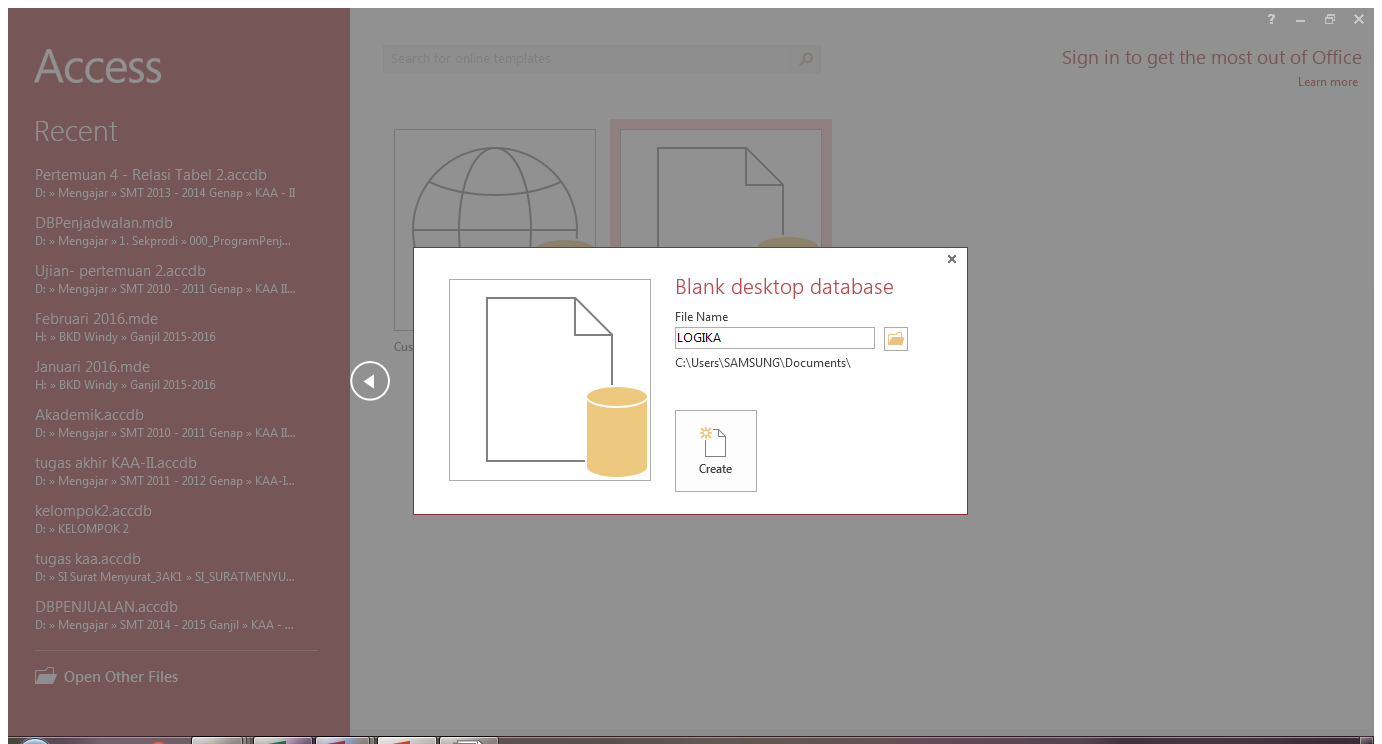 TABEL 1 : NILAI
BUAT TABEL 1 DENGAN NAMA : NILAI
KEMUDIAN BUAT STRUKTUR TABEL NYA SEBAGAI BERIKUT
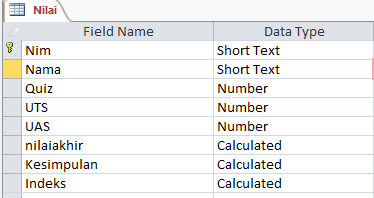 [Nilaiakhir]
Ketentuan Nilai Akhir :

(20% * Nilai QUIZ) + (30% * Nilai UTS) + (50% * Nilai UAS)

Jawaban :
([Quiz]*0,2)+([UTS]*0,3)+([UAS]*0,5)
[kesimpulan]
Ketentuan Kesimpulan:

Jika NilaiAkhir >= 60, maka Kesimpulan = “ LULUS”
Jika NilaiAkhir < 60, maka Kesimpulan = “GAGAL”


Untuk menyelesaikan kesimpulan diatas, kita bisa menggunakan fungsi IIF
Fungsi logika - iif
Fungsi logika IIF sering digunakan di dalam pengambilan keputusan.
  ada 2 (dua) fungsi, yaitu fungsi logika IF Tunggal dan IF Majemuk.

Fungsi Logika IIF Tunggal
Fungsi IIF Tunggal digunakan untuk menyelesaikan suatu ekspresi logika yang mengandung dua perintah.
Bentuk umum penulisan Fungsi Logika IF Tunggal


Artinya jika ekspresi logika bernilai BENAR, maka Perintah-1 yang akan dilaksanakan. Namun jika ekspresi logika bernilai SALAH, maka perintah-2 yang akan dilaksanakan.
=IIF(Ekspresi Logika, Perintah-1,Perintah-2)
[kesimpulan]
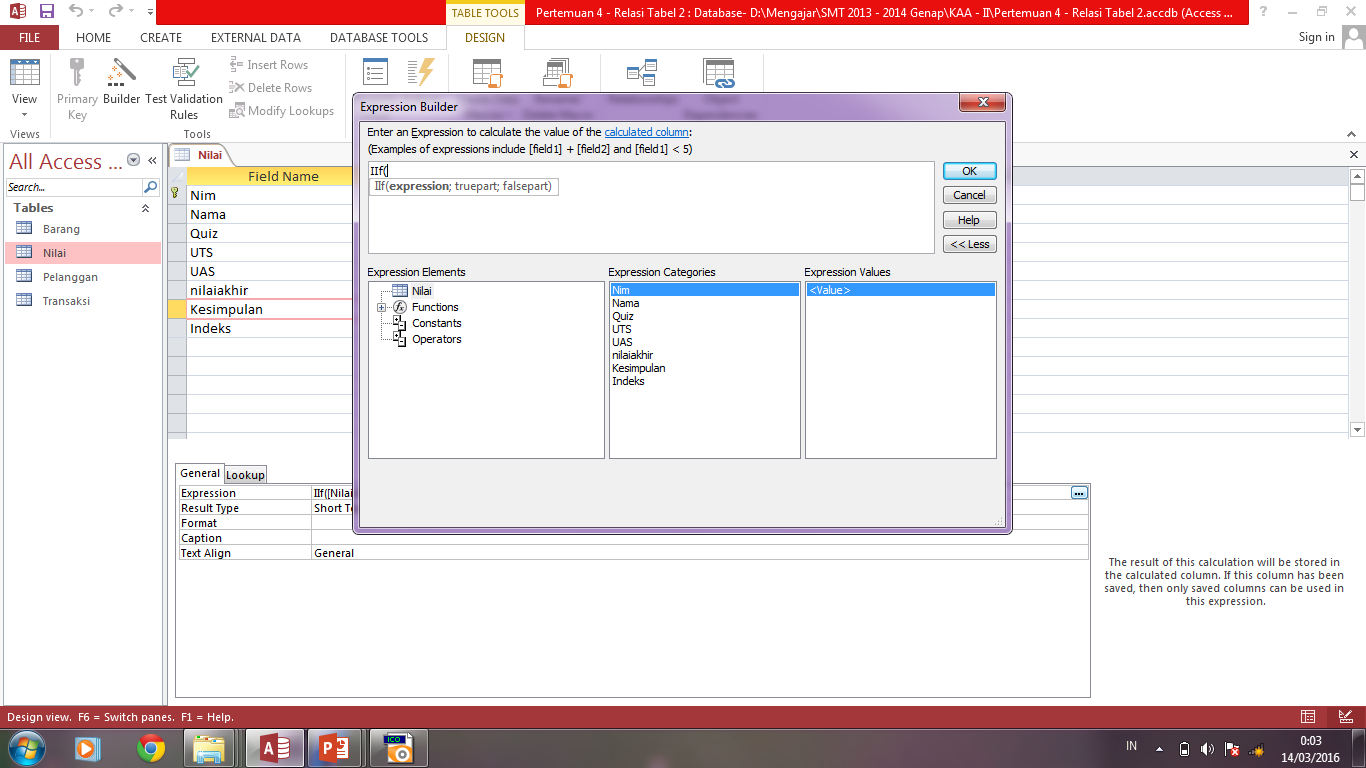 IIf([nilaiakhir]>=60;"LULUS";"GAGAL")
[INDEKS]
Ketentuan Indeks:
IIF Majemuk
b) Fungsi Logika IIF Majemuk (IF Nested)
Fungsi logika IIF Majemuk artinya di dalam fungsi logika IF dimungkinkan untuk memasukkan fungsi logika IF lagi. Hal ini bisa terjadi apabila alternatif pemecahan yang ditawarkan lebih dari dua.
Bentuk umum penulisan Fungsi Logika IF Majemuk.
=IIF(Ekspresi Logika-1, Perintah-1,IIF(Ekspresi Logika-2,Perintah-2,… ……,
  IIF(Ekspresi Logika-n, Perintah-xn,yn)))
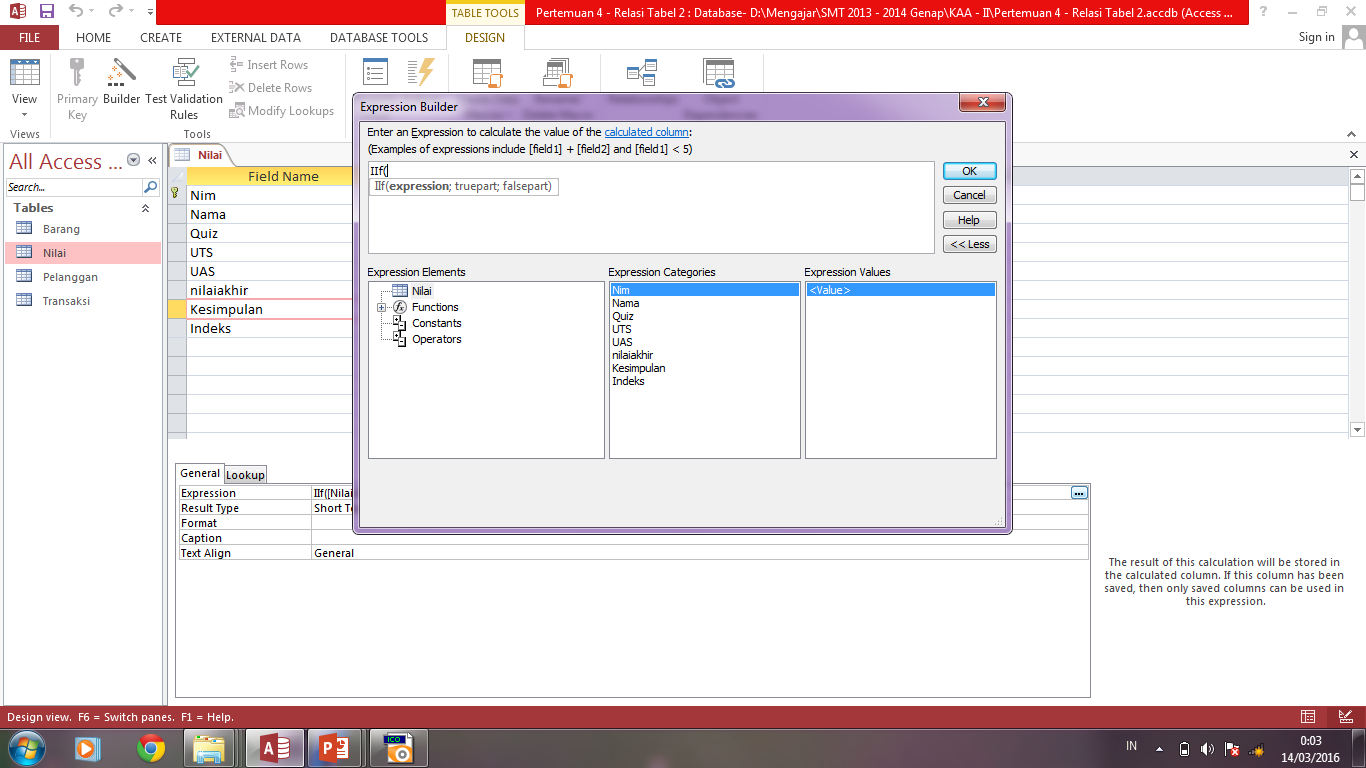 [indeks]
IIf([nilaiakhir]>=80;"A";IIf([nilaiakhir]>=68;"B";
IIf([nilaiakhir]>=55;"C";IIf([nilaiakhir]>=40;"D";"E"))))
INPUT DATA
HASIL DATA
LATIHAN
KETENTUAN
HARGA KOTOR = HARGA SATUAN * UNIT
DISKON











HARGA BERSIH = HARGA KOTOR - DISKON
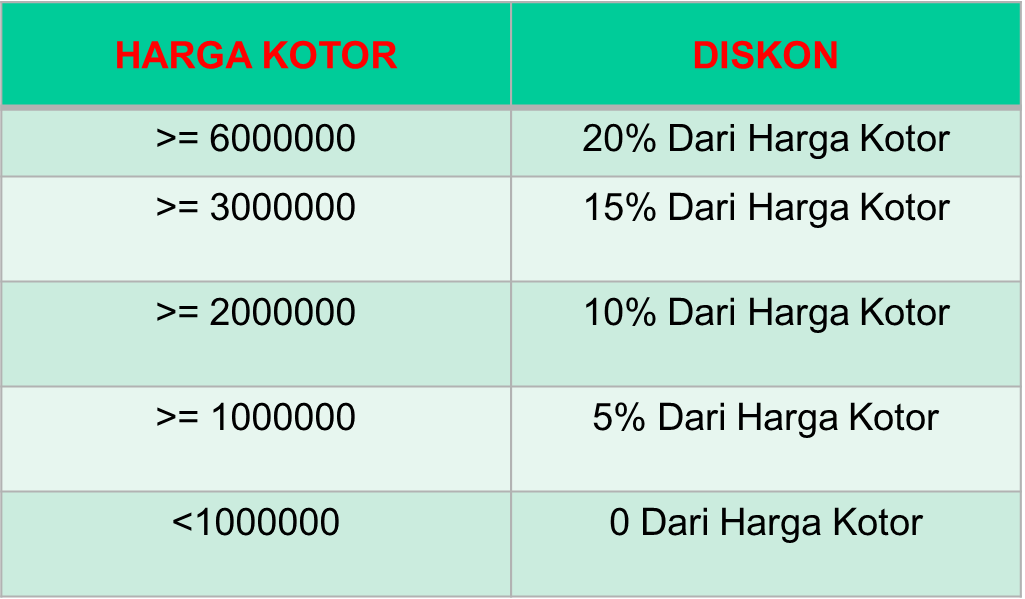 Jawaban
Harga_Kotor :
		[Harga_Satuan]*[Unit]
Discount :
IIf([Harga_Kotor]>=6000000;0,2*[Harga_Kotor];
IIf([Harga_Kotor]>=3000000;0,15*[Harga_Kotor];
IIf([Harga_Kotor]>=2000000;0,1*[Harga_Kotor];
IIf([Harga_Kotor]>=1000000;0,05*[Harga_Kotor];0))))

Harga_Bersih :
[Harga_Kotor]-[Discount]
Input data
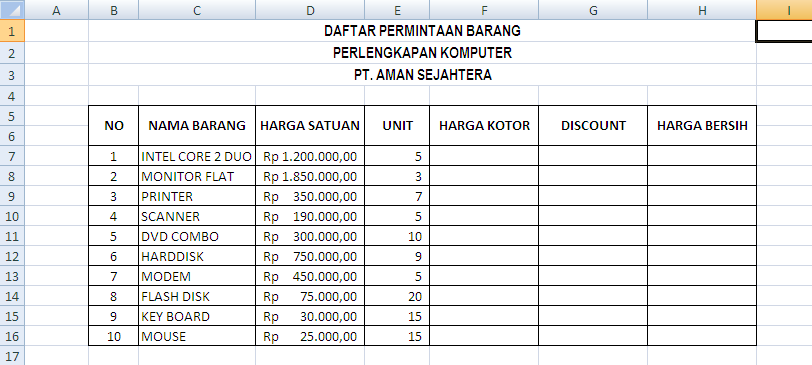 Hasil data
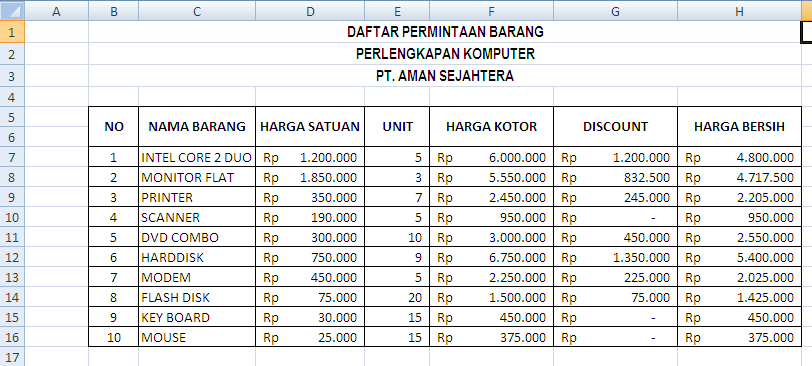